2. Geomorphological units (“landscape facets”)
Units (polygons) on the landscape that are defined by geological and physiographic variables
Offer one way to identify potential habitat refugia
Means to “downscale” coarser-scale results to make relevant for management decisions?
1
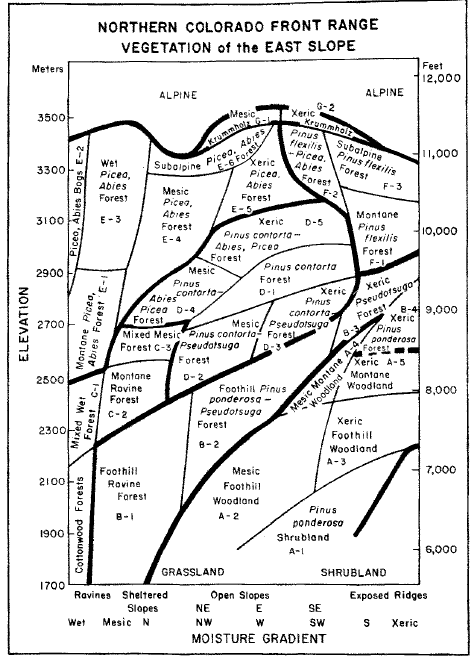 2
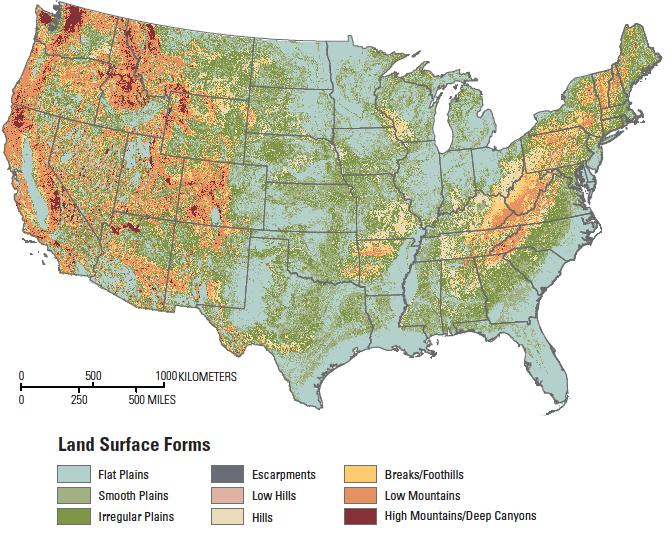 3
SSURGO AWC (Esri package)
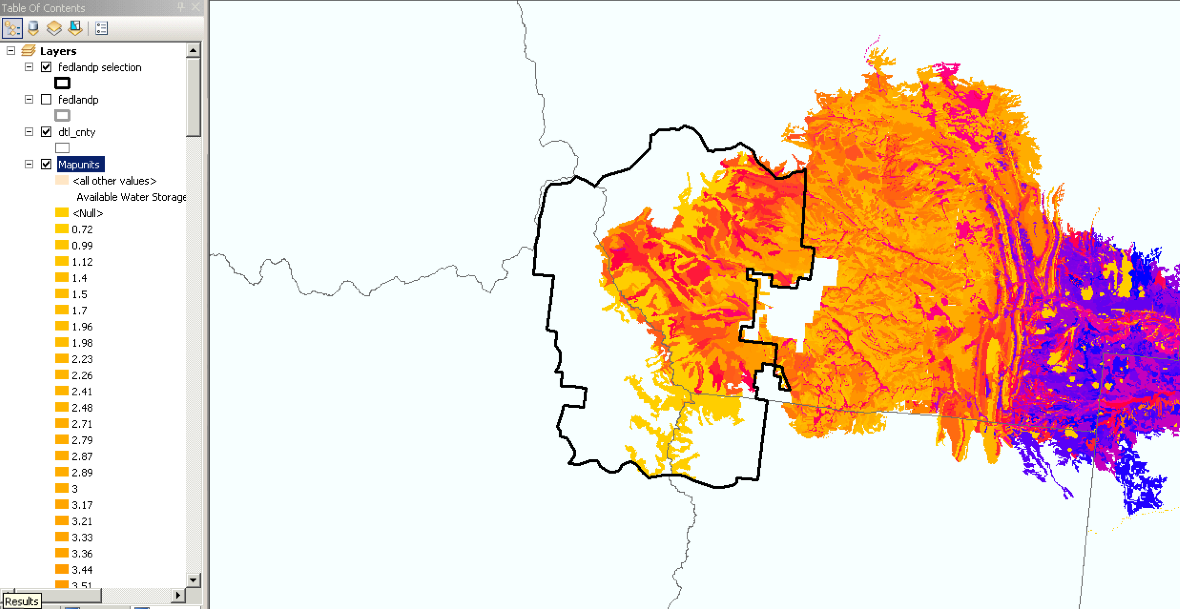 4
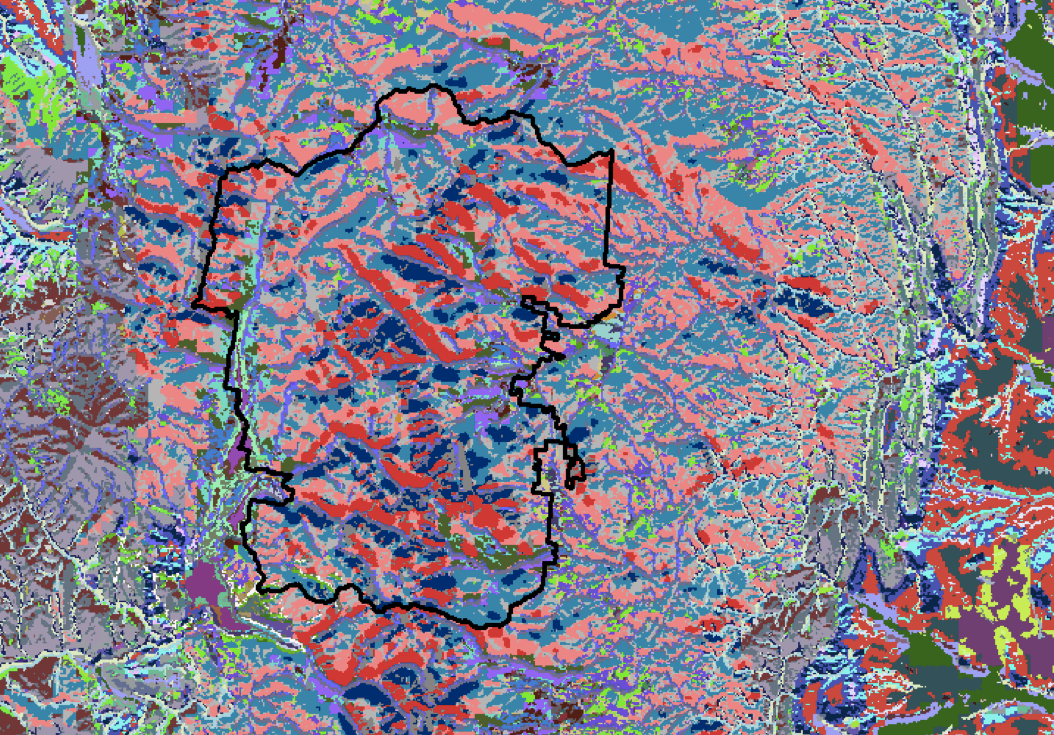 5
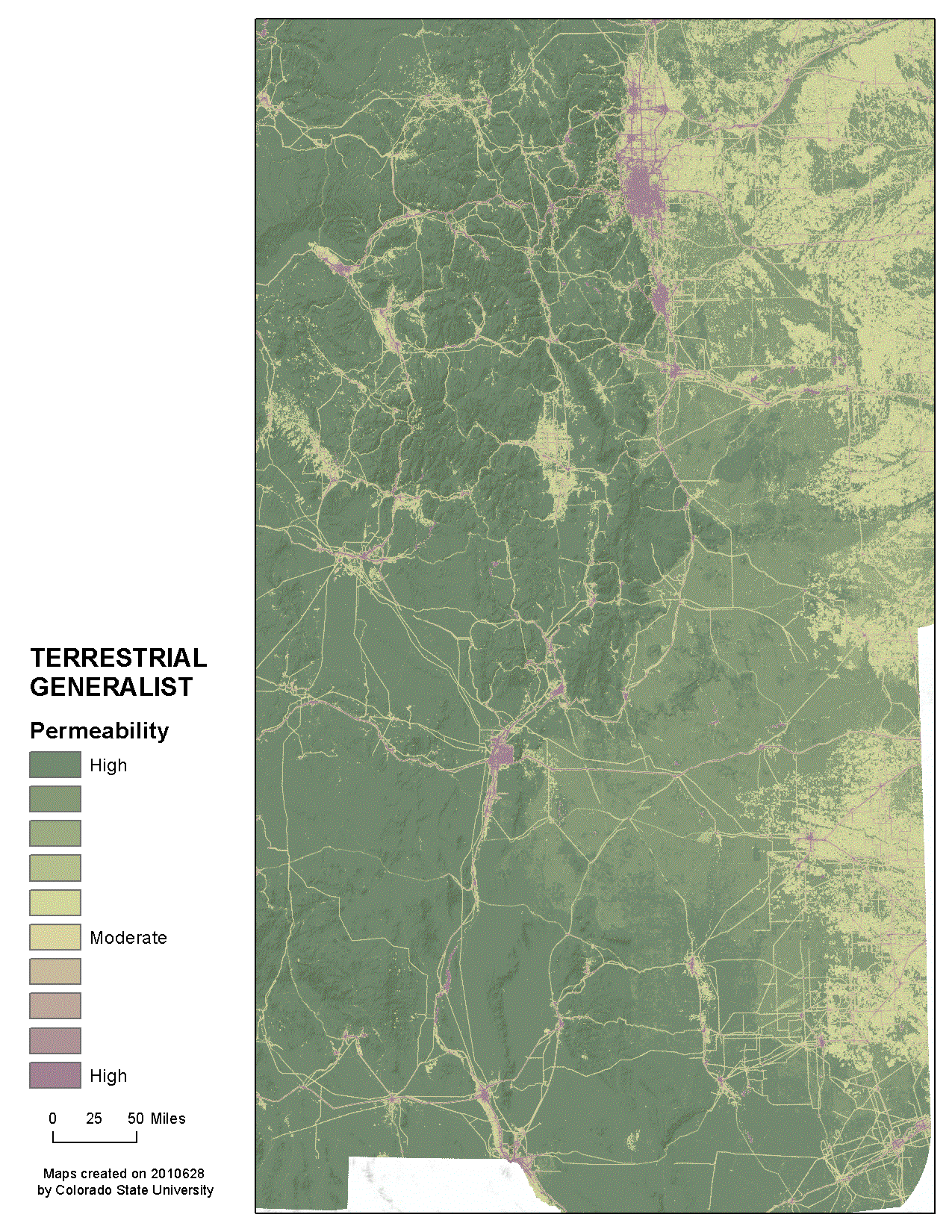 6
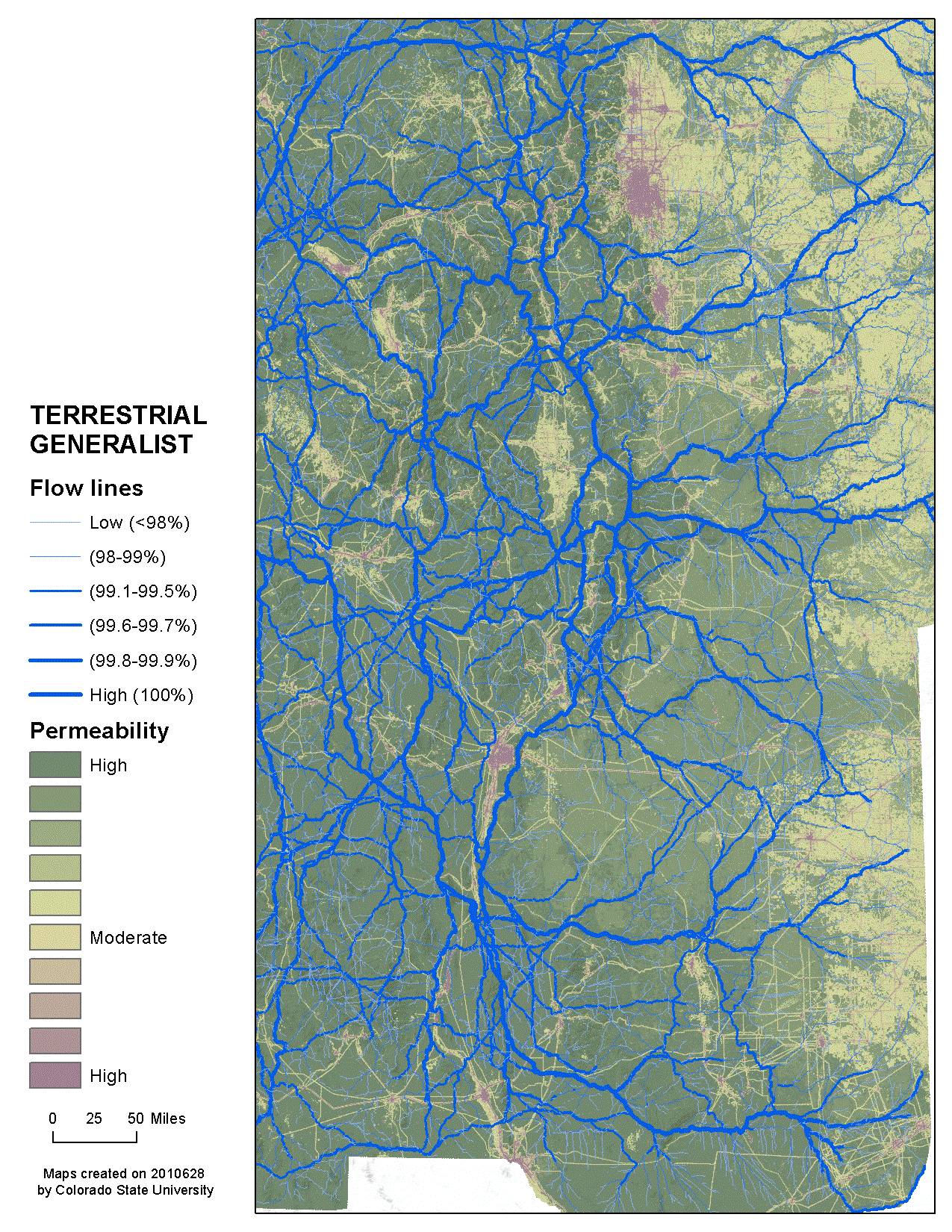 7
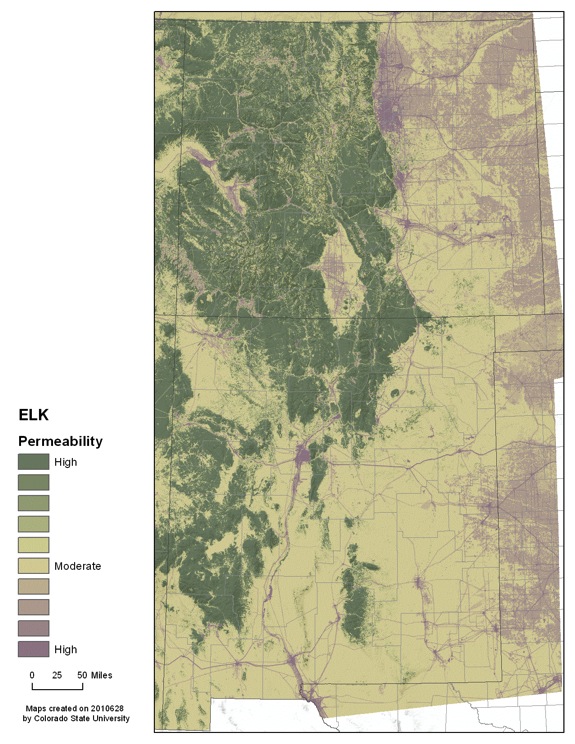 8
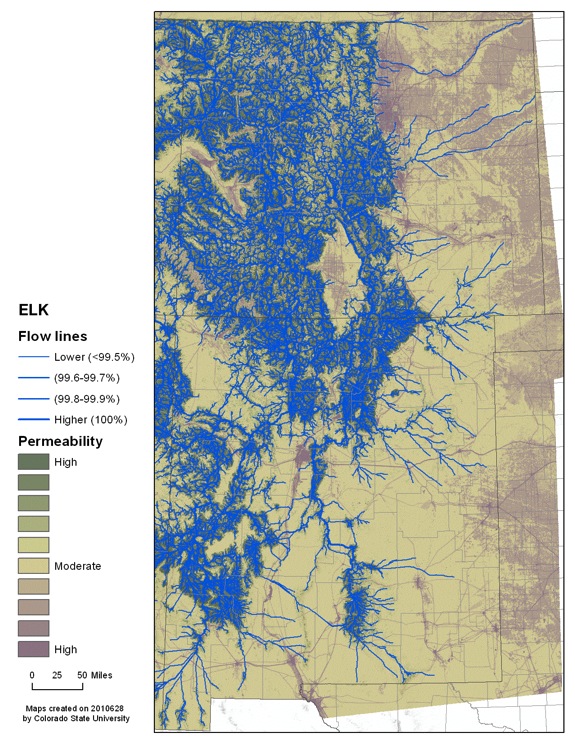 9